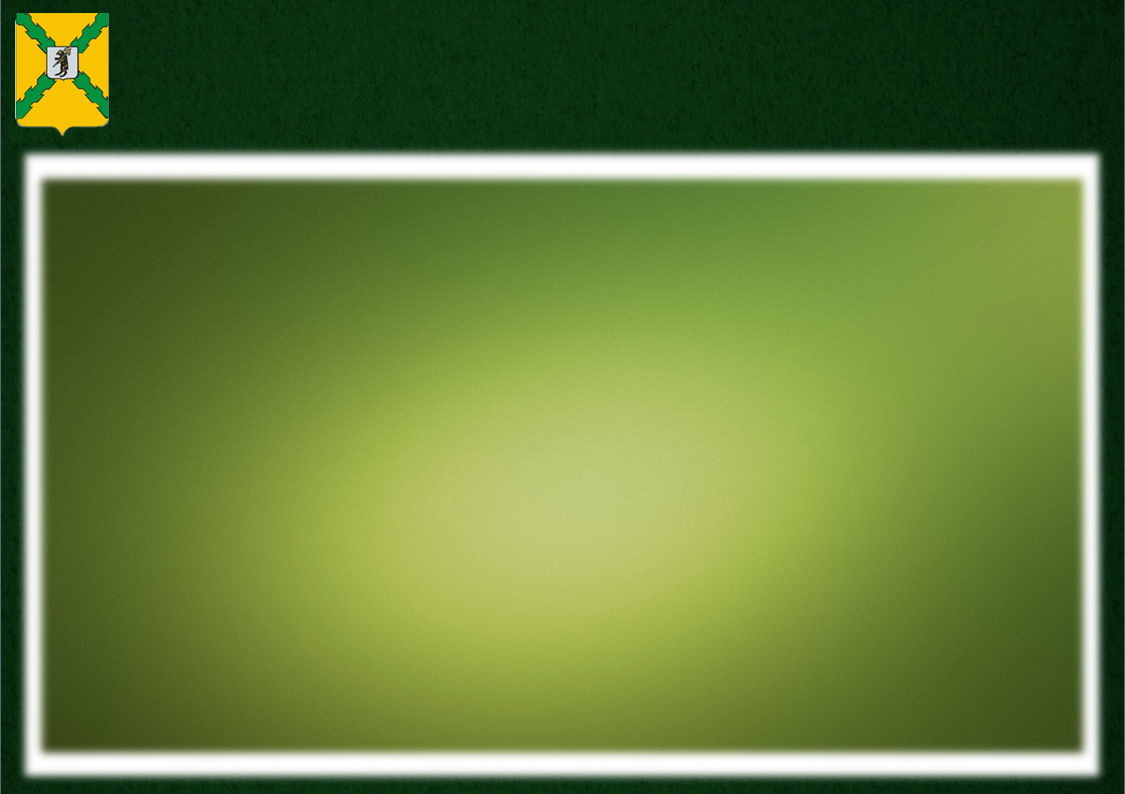 Бюджет для граждан
Пошехонского муниципального района на 2022 год
и плановый период 2023 и 2024 годов
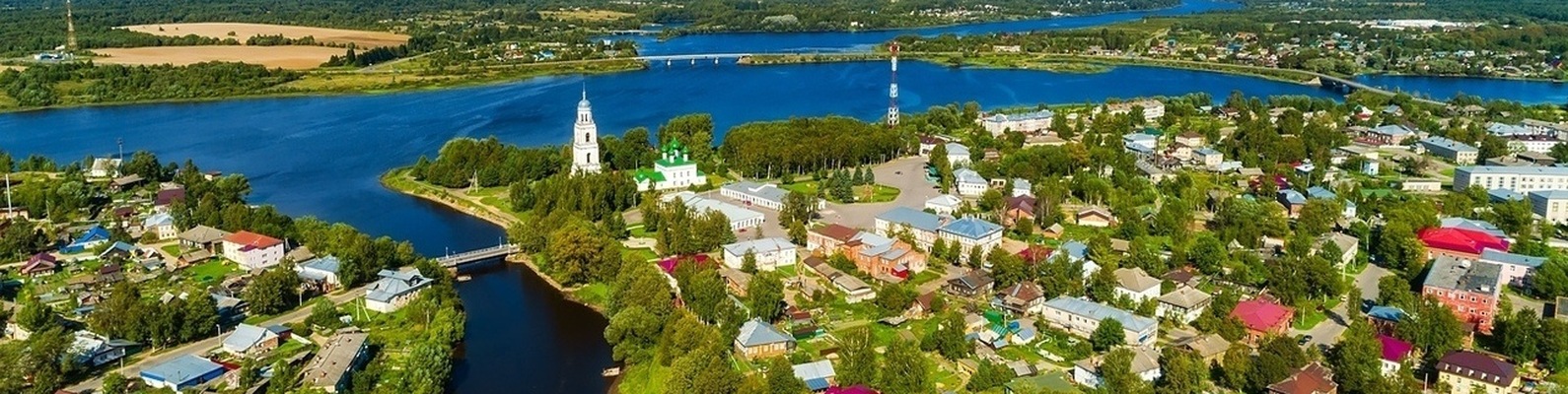 Разработан на основании проекта решения Собрания Депутатов Пошехонского муниципального района                              «О бюджете Пошехонского муниципального района на 2022 год и плановый период 2023-2024 годов»
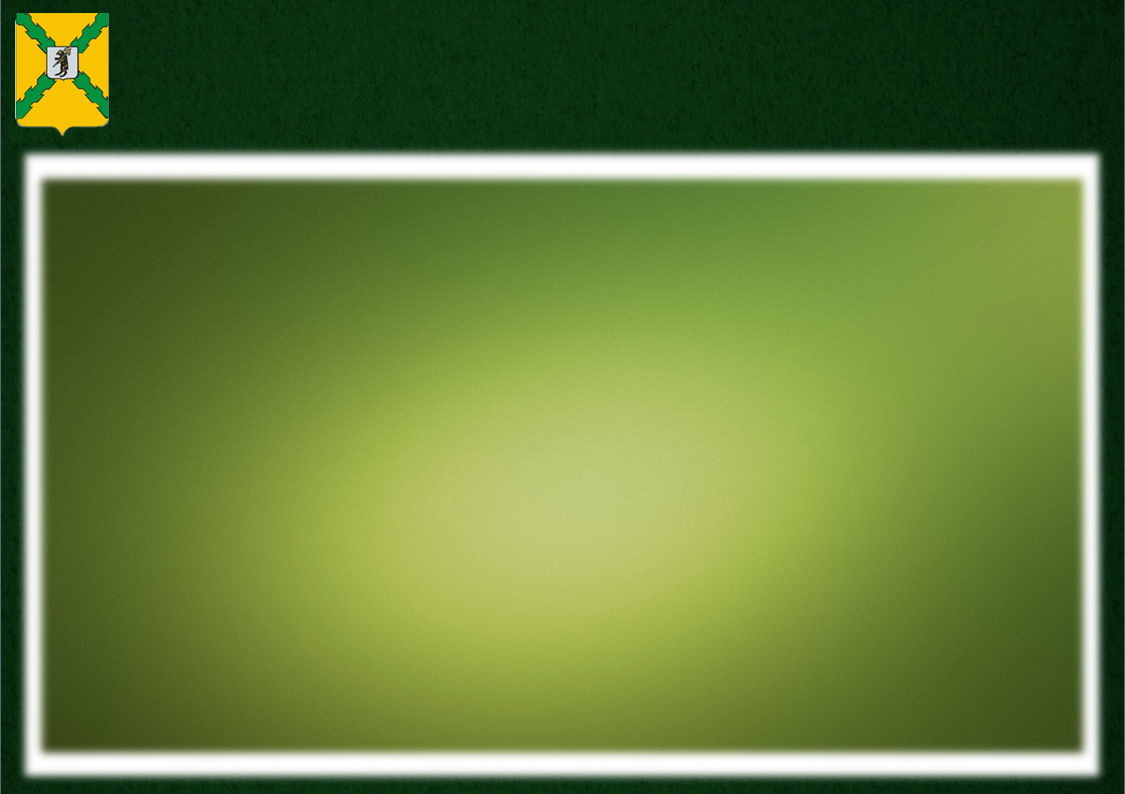 Цель проекта
Реализация принципа прозрачности (открытости) и обеспечения полного и доступного информирования граждан о проекте бюджета Пошехонского муниципального района на 2022 год и плановый период 2023 и 2024 годы
Реализация принципа прозрачности
Бюджет для граждан – документ, содержащий основные положения бюджета в доступной для широкого круга заинтересованных пользователей форме, разрабатываемый в целях ознакомления граждан с основными целями, задачами и приоритетными направлениями бюджетной политики, обоснованиями бюджетных расходов, планируемыми и достигнутыми результатами использования бюджетных ассигнований.
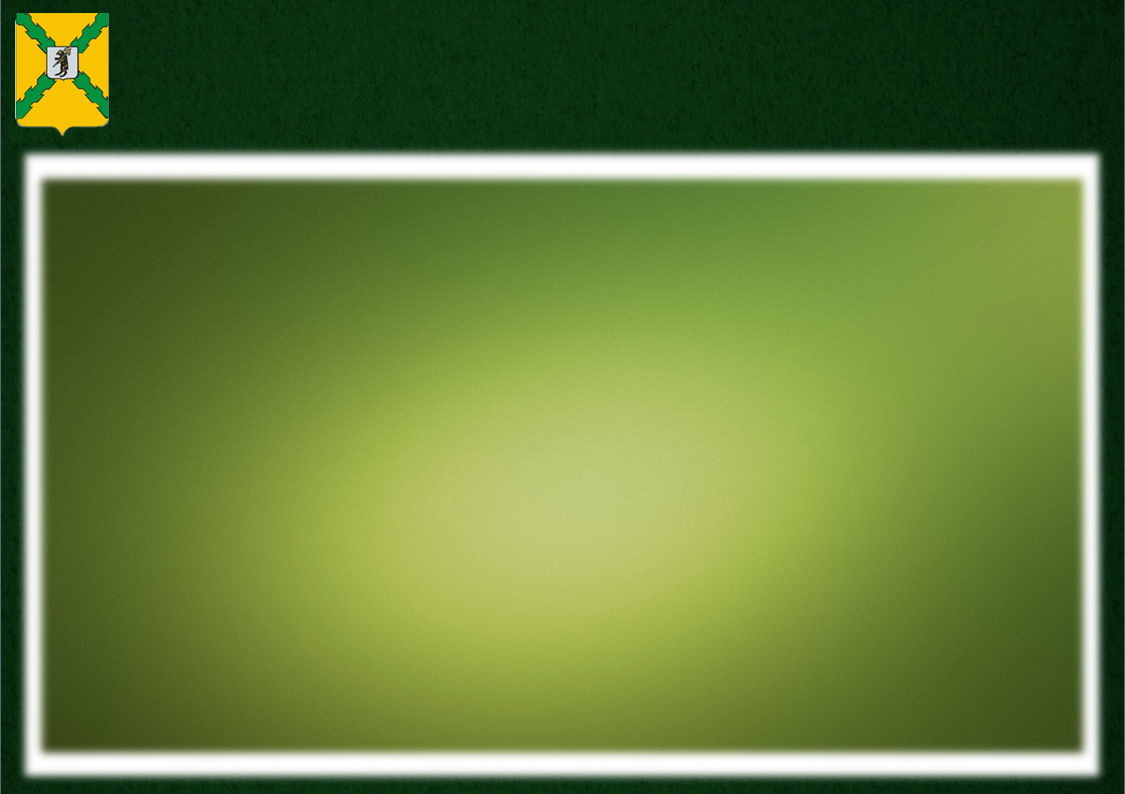 Бюджетная система Российской Федерации
Бюджетная система Российской Федерации
Консолидированные бюджеты субъектов Российской Федерации
Бюджеты государственных внебюджетных фондов
Государственные внебюджетные фонды Российской Федерации
Территориальные фонды обязательного медицинского страхования
Федеральный бюджет
Консолидированный бюджет Российской Федерации
Бюджеты субъектов Российской Федерации (региональные бюджеты)
Бюджеты городских округов
Консолидированные бюджеты муниципальных районов
Бюджеты районов
Бюджеты поселений
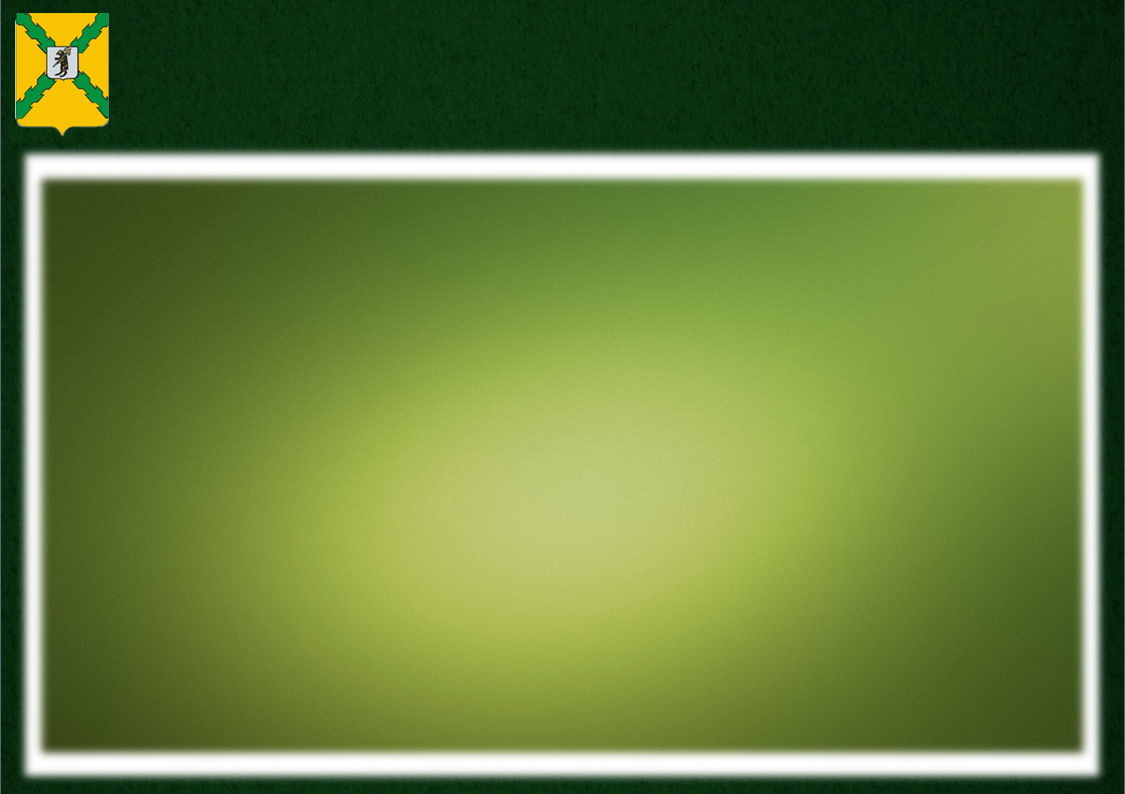 Основные понятия
Бюджет – форма образования и расходования денежных средств, предназначенных для финансового обеспечения задач и функций государства и местного самоуправления
Доходы бюджета – поступающие в бюджет денежные средства, за исключением средств, являющихся в соответствии с Бюджетным кодексом источниками финансирования дефицита бюджета
Расхоты бюджета – выплачиваемые из бюджета денежные средства за исключением средств, являющихся в соответствии с Бюджетным кодексом источниками финансирования дефицита бюджета
Если расходная часть бюджета превышает доходную, то бюджет формируется с дефицитом
Превышение доходов над расходами образует положительный остаток бюджета - профицит
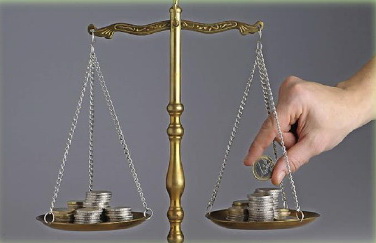 Сбалансированность бюджета по доходам и расходам – основополагающее требование, предъявляемое к органам, составляющим и утверждающим бюджет
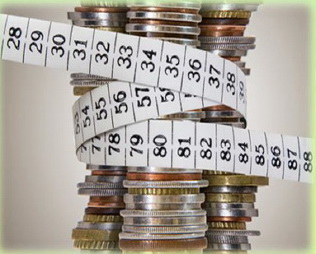 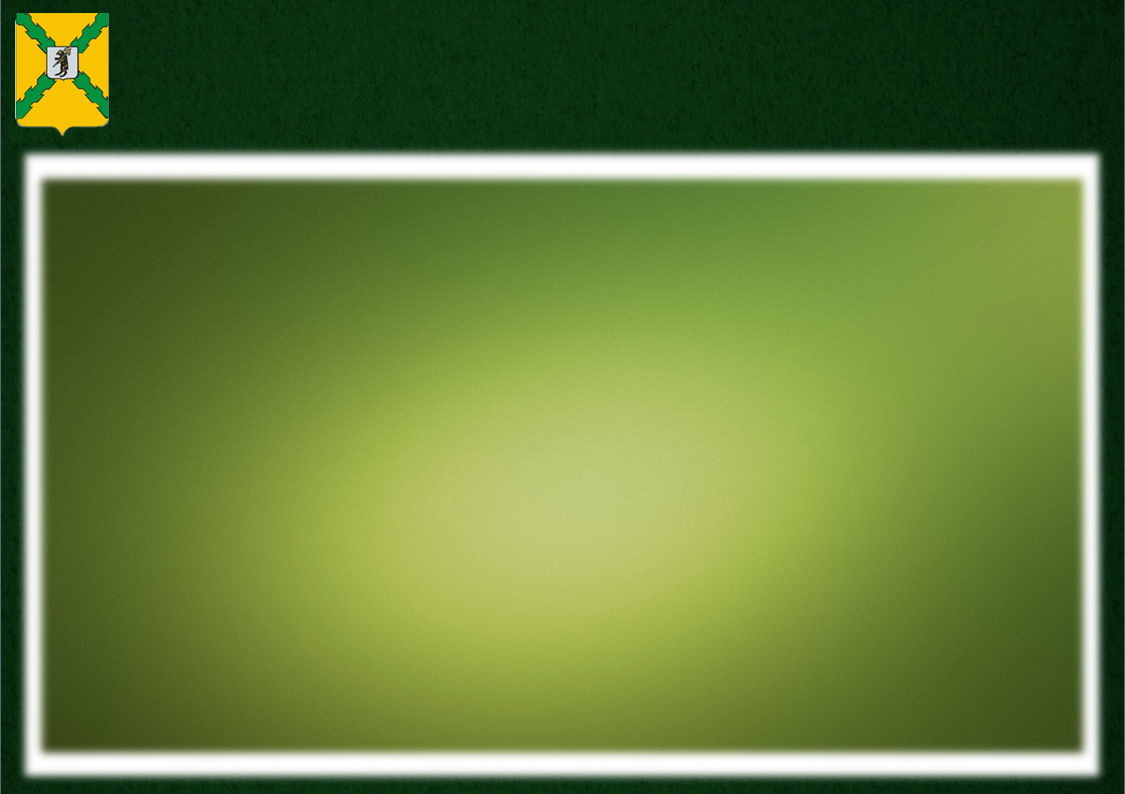 Какие формируются бюджеты в Пошехонском муниципальном районе
Консолидированный бюджет Пошехонского муниципального района
Бюджеты поселений
Бюджет муниципального района
Бюджет городского поселения Пошехонье
Бюджет Белосельского сельского поселения
Бюджет Ермаковского сельского поселения
Бюджет Кременевского сельского поселения
Бюджет Пригородного сельского поселения
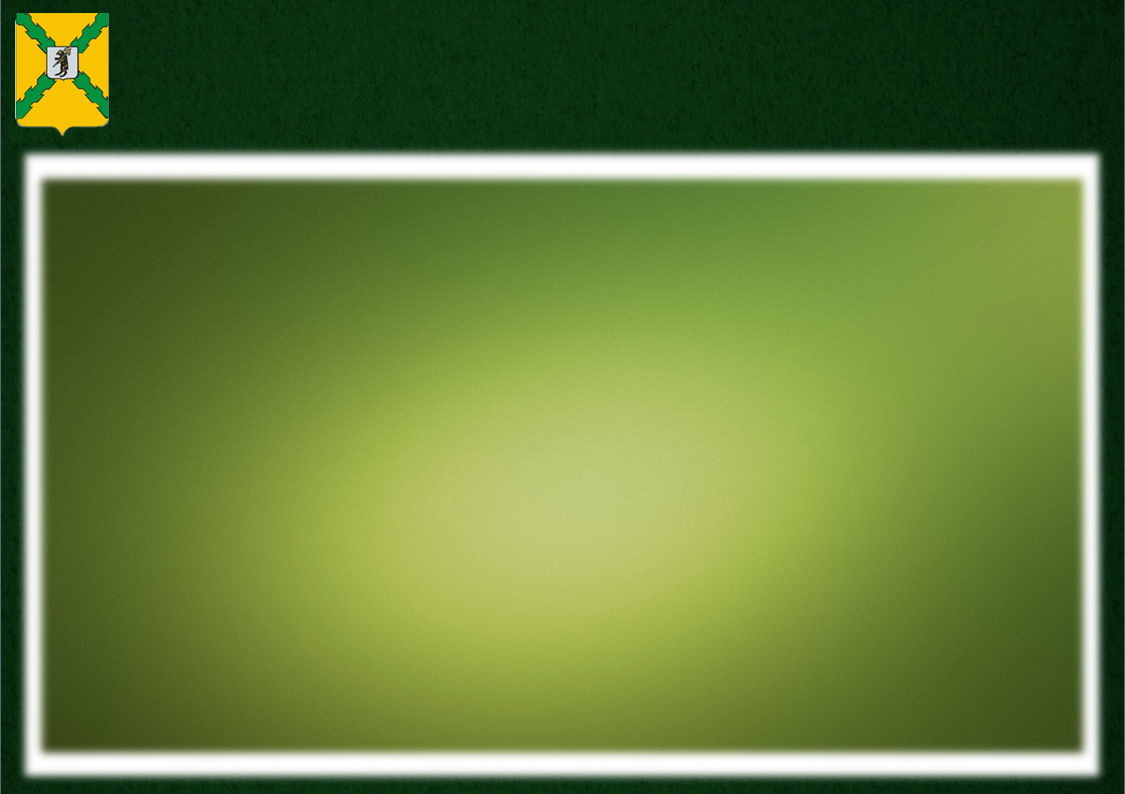 Численность населения и доходы бюджетов поселений
Население – 12264 чел.
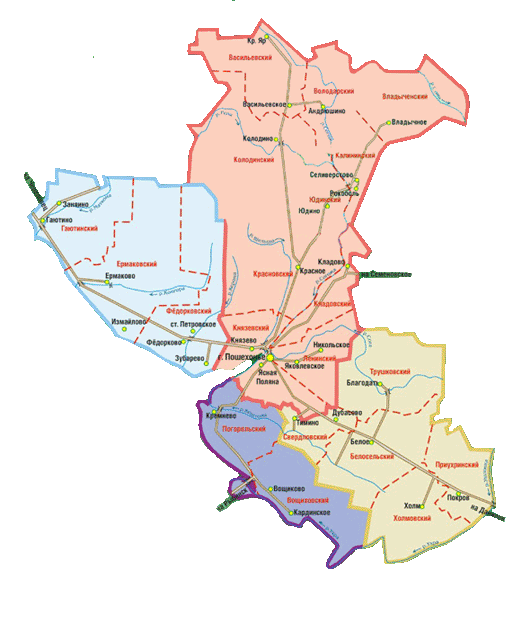 Пригородное СП
2309 чел.
Ермаковское СП
1701 чел.
Городское поселение
 Пошехонье    5478 чел.
Кременевское СП
1406 чел.
Белосельское СП
1370 чел.
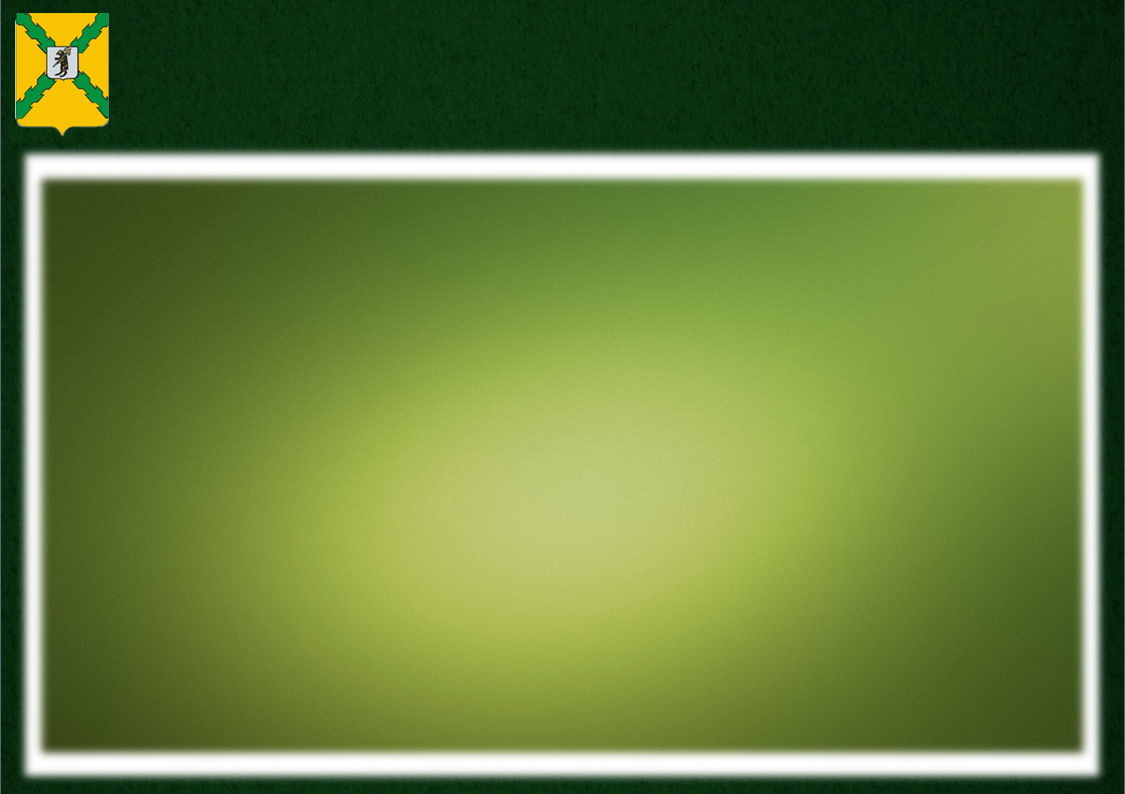 Бюджетный процесс
Проект бюджета Пошехонского муниципального района составляется и утверждается сроком на три года (очередной финансовый год и плановый период) в порядке, установленном администрацией Пошехонского муниципального района, в соответствии с бюджетным кодексом Российской Федерации.
Составление проекта бюджета Пошехонского муниципального района – исключительная прерогатива администрации Пошехонского муниципального района.
Непосредственное составление проекта бюджета Пошехонского муниципального района осуществляет Управление финансов Администрации Пошехонского района.
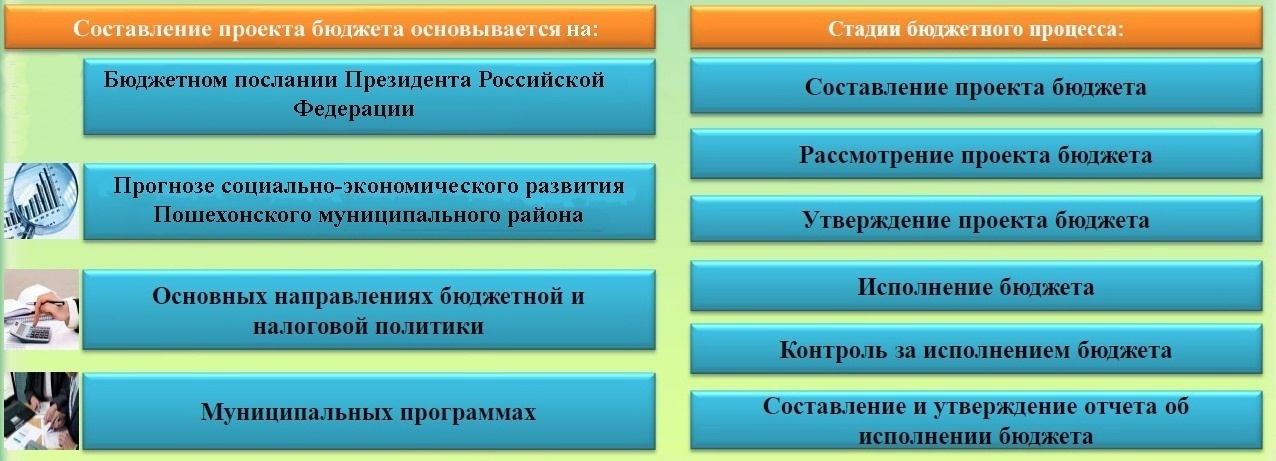 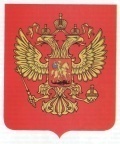 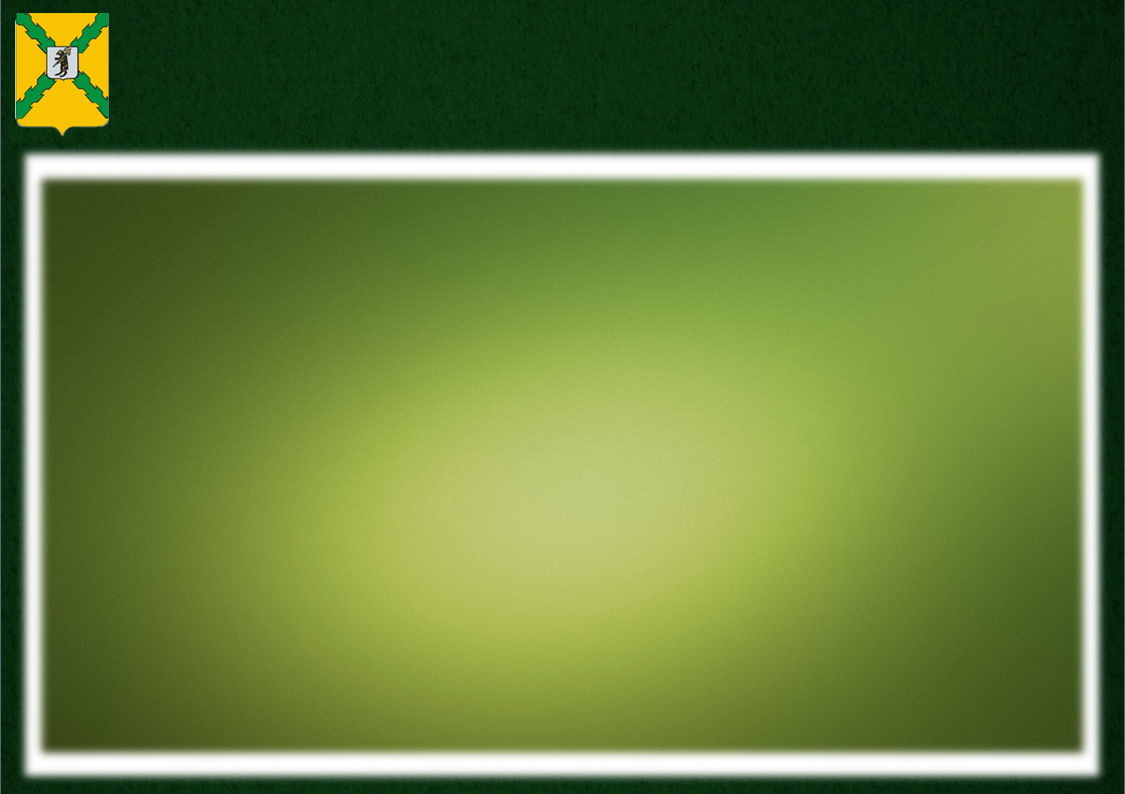 Основные приоритеты бюджетной политики
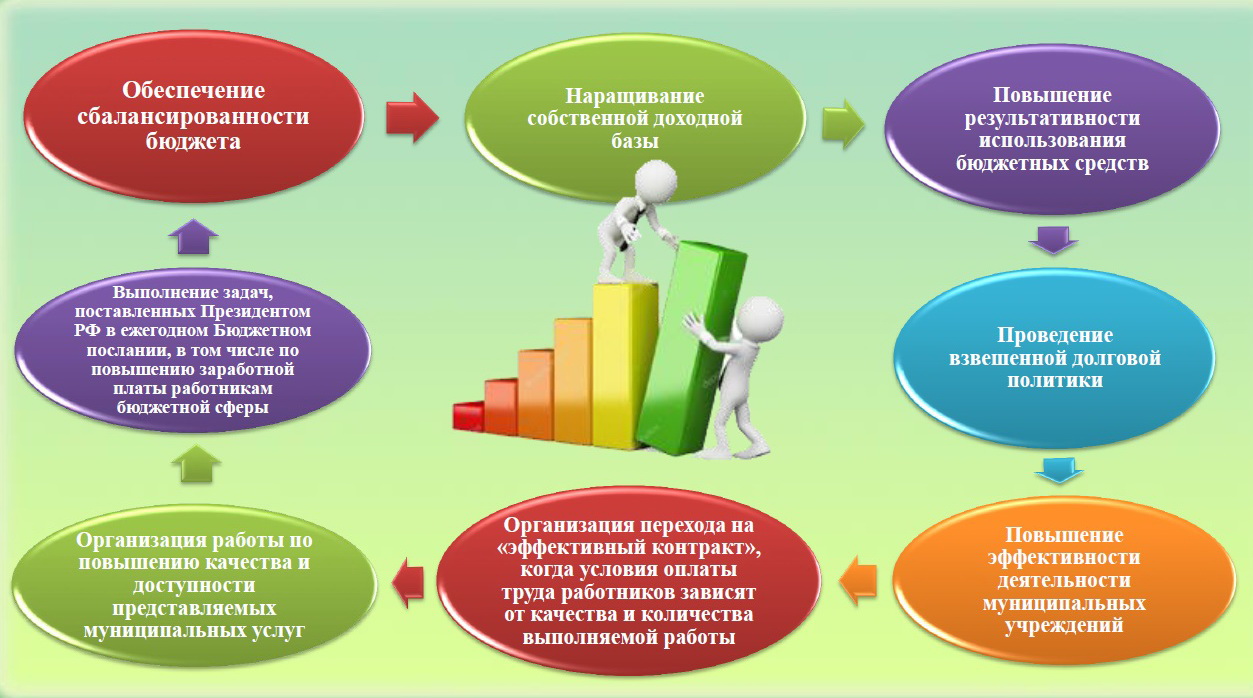 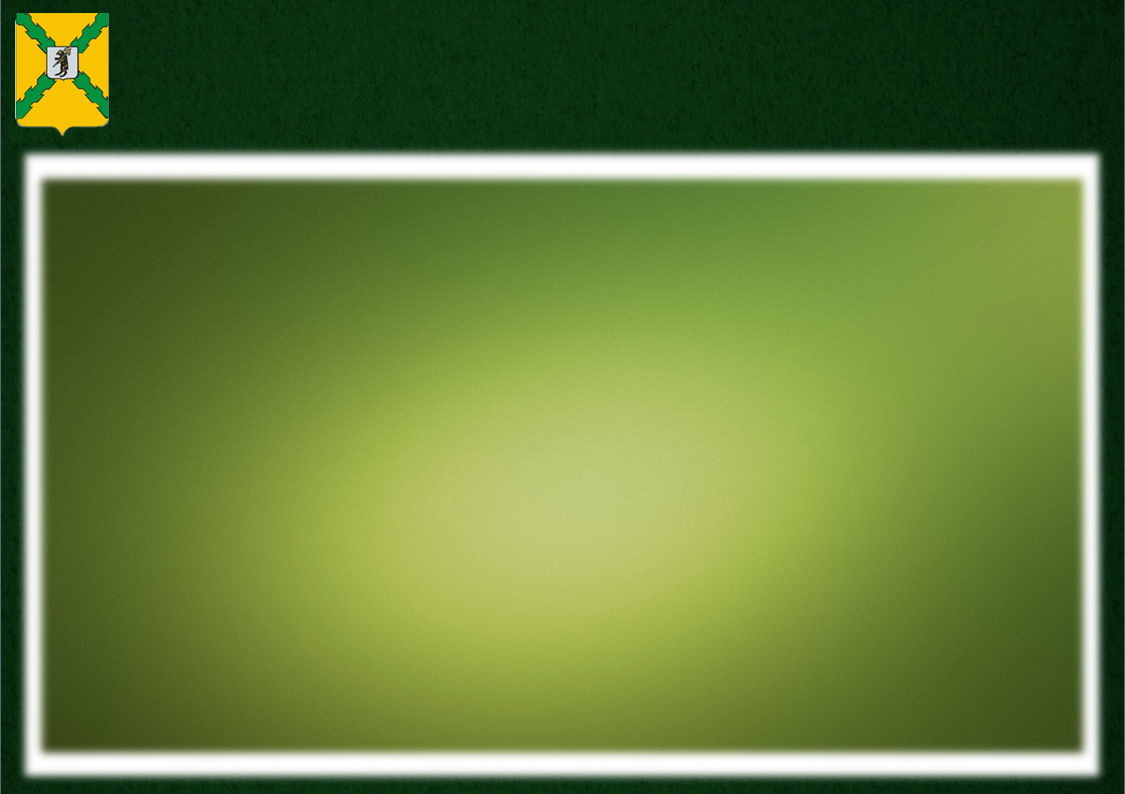 Основные параметры бюджета
Доходы бюджета
Дефицит(-)/профицит (+)бюджета
Расходы бюджета
Основные параметры на душу населения
тыс. руб. на человека
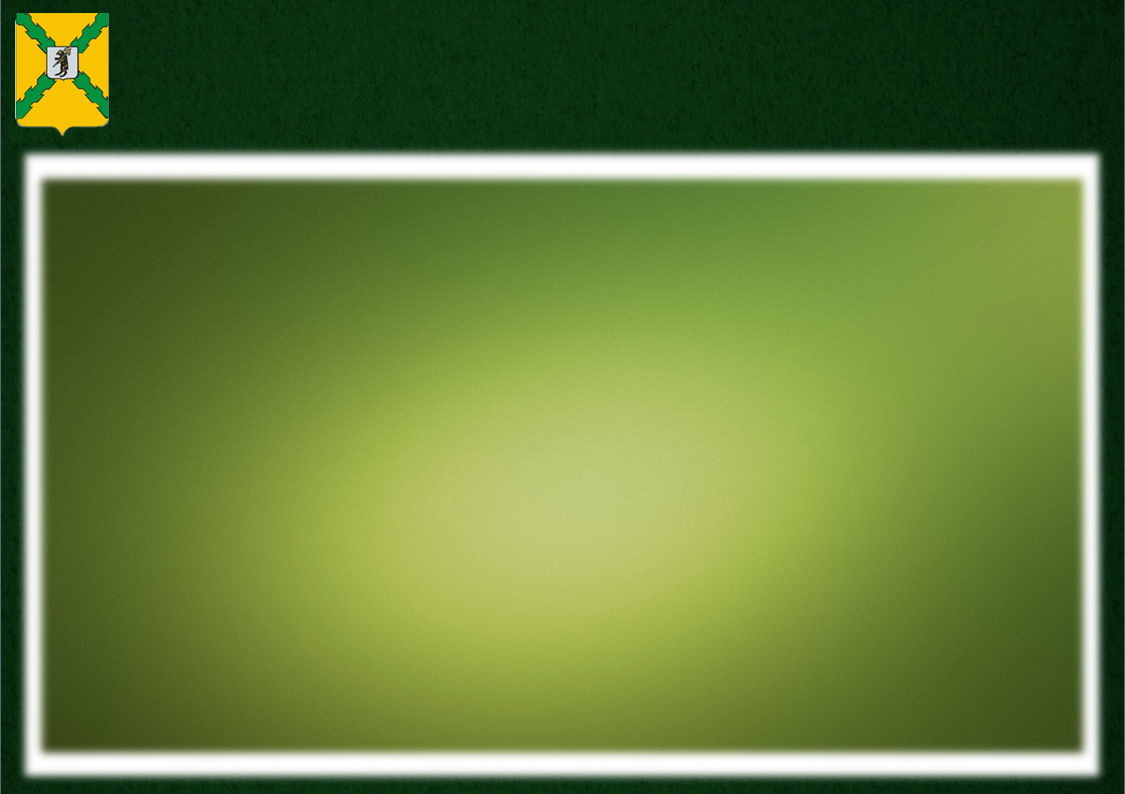 Доходы бюджета
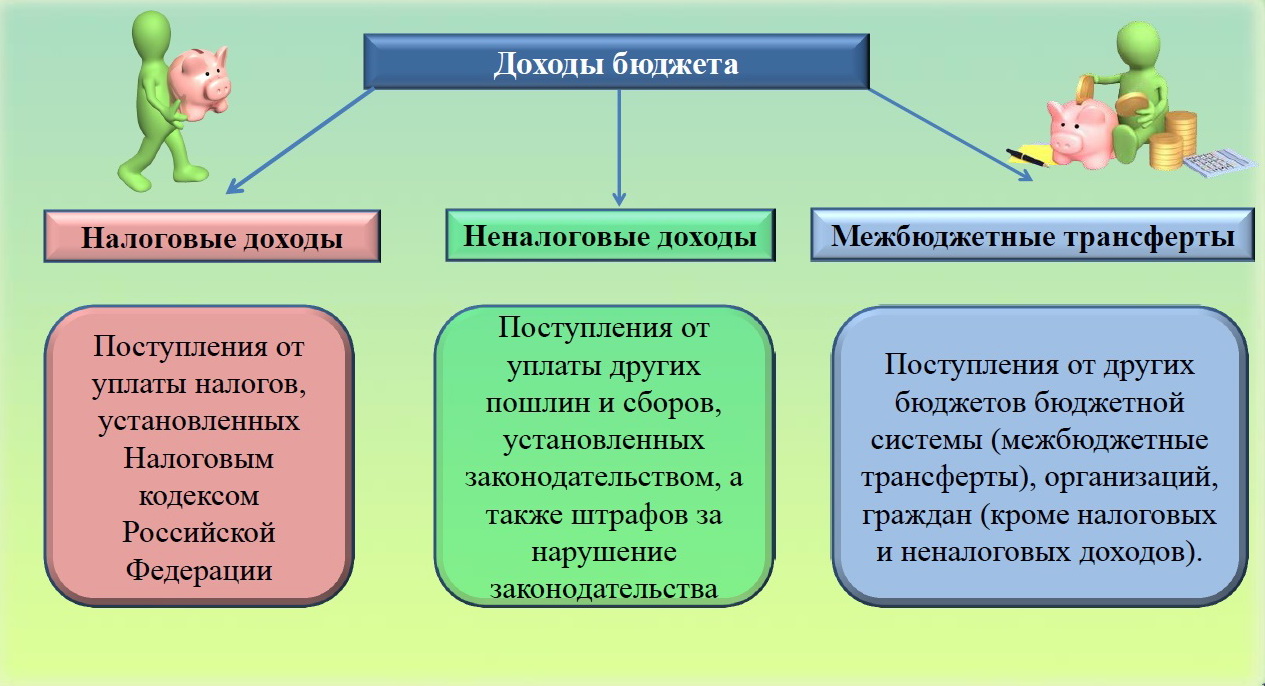 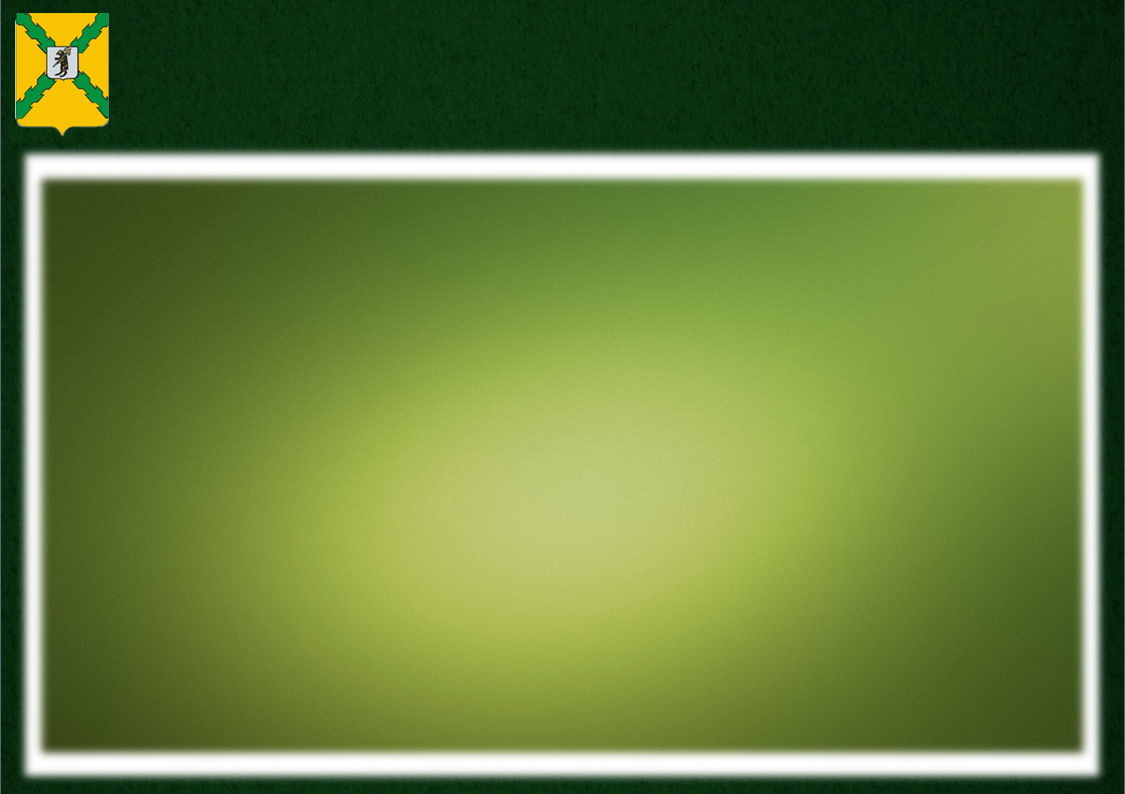 Федеральные, региональные и местные налоги
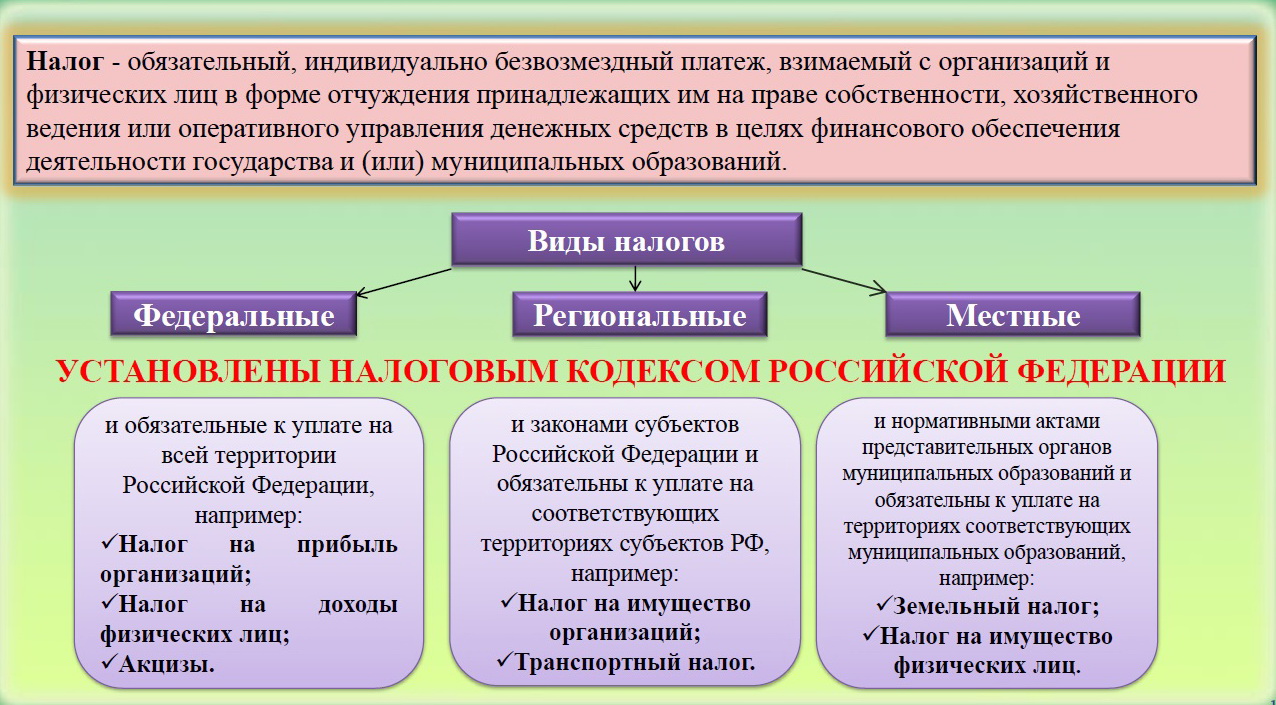 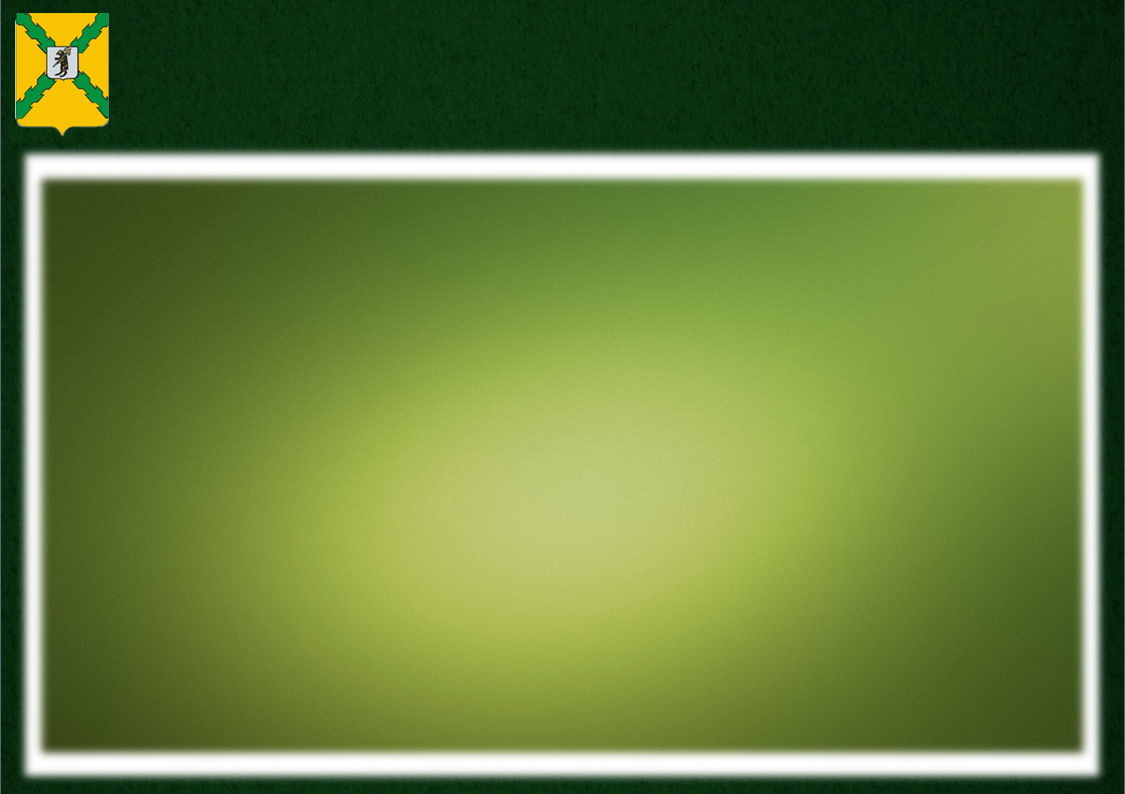 Налоговые и не налоговые доходы бюджета
тыс. руб.
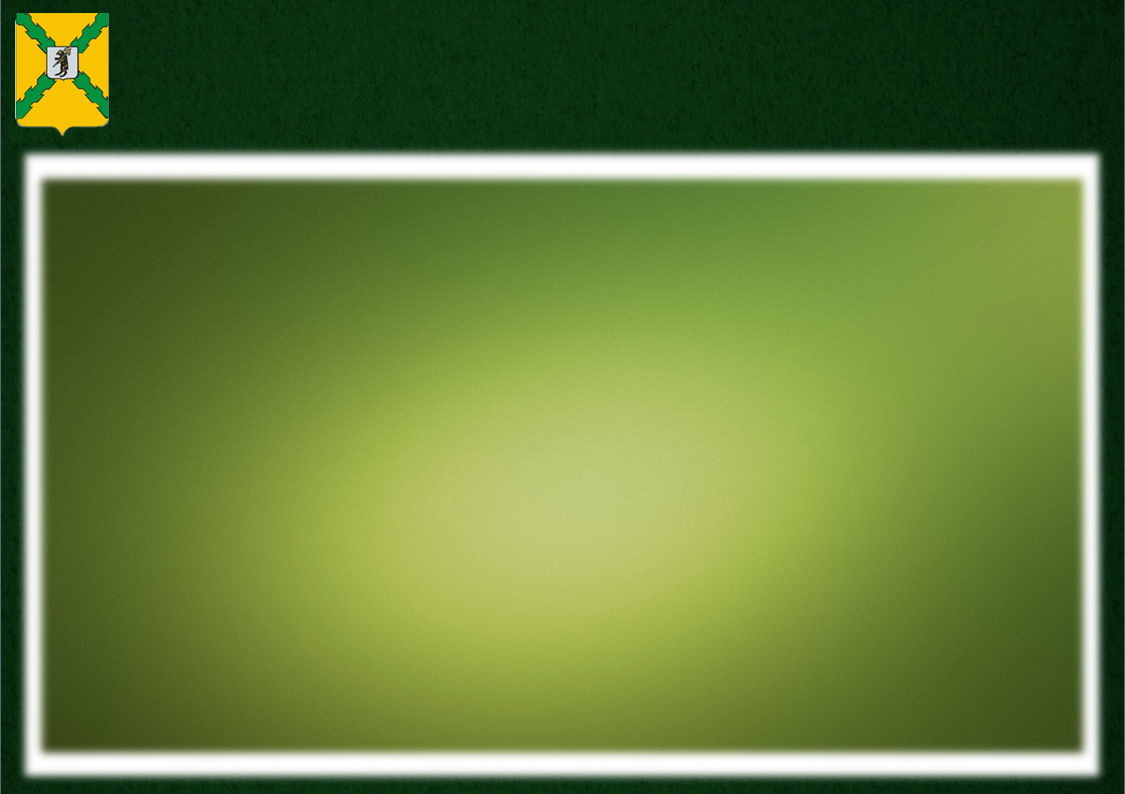 Межбюджетные трансферты
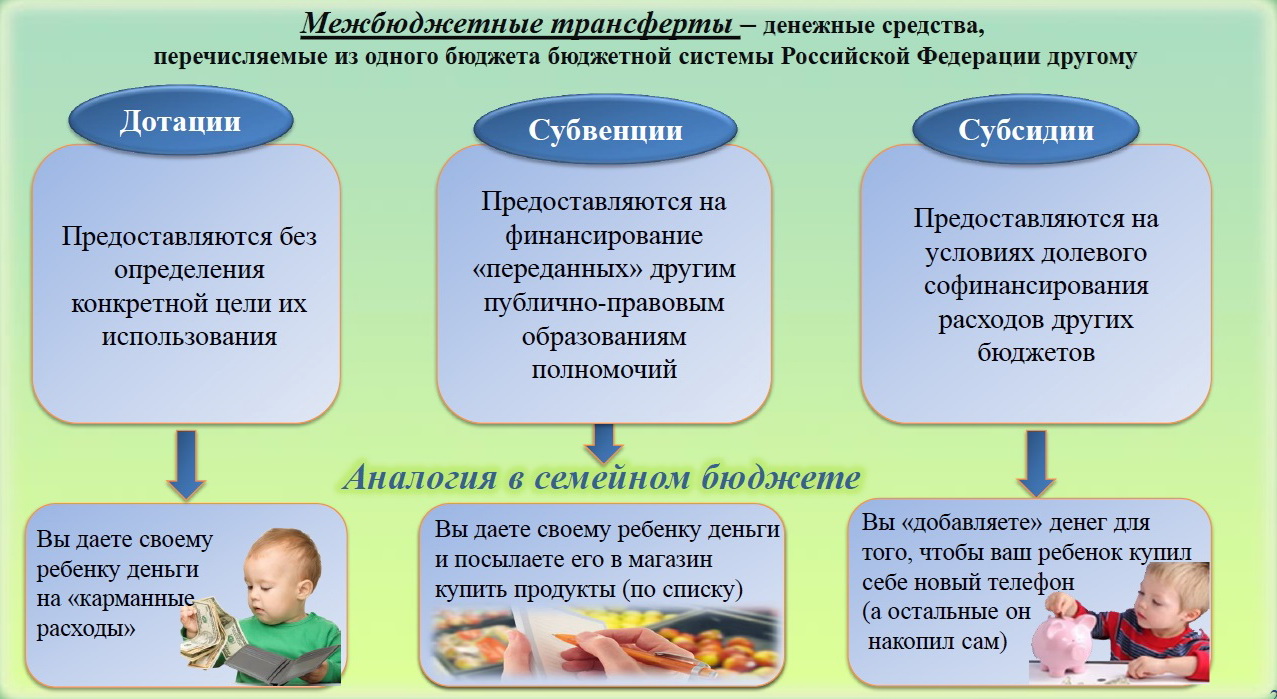 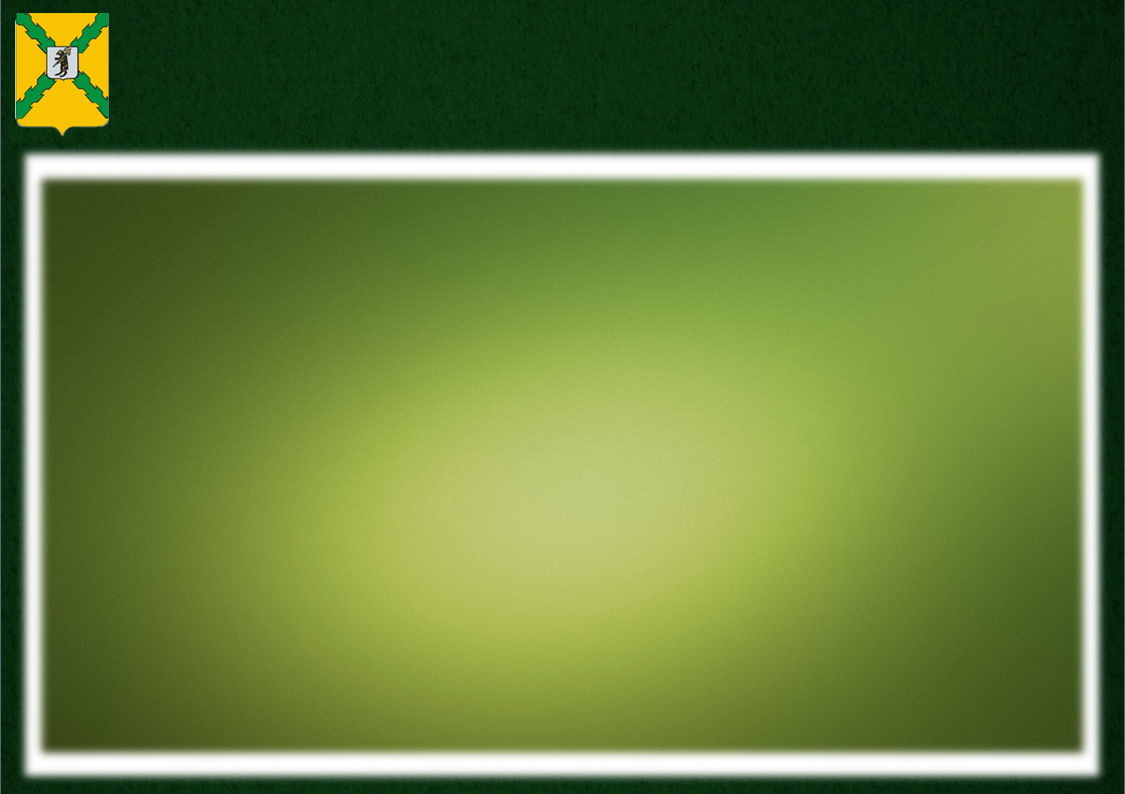 Муниципальный долг
Муниципальный долг – это совокупность долговых обязательств муниципального образования
Расходов на обслуживание муниципального долга Пошехонского муниципального района на 2022 г. и на плановый период 2023 и 2024 годов не планируется
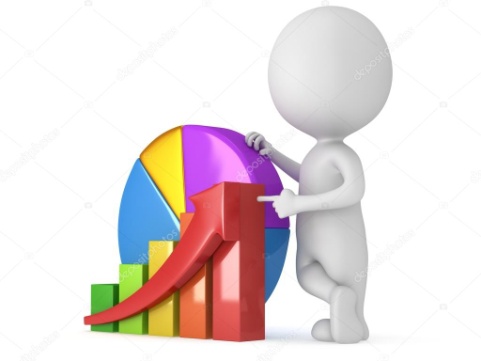 Муниципальный долг на 01.01.2022г.
составляет 0 тыс. руб.
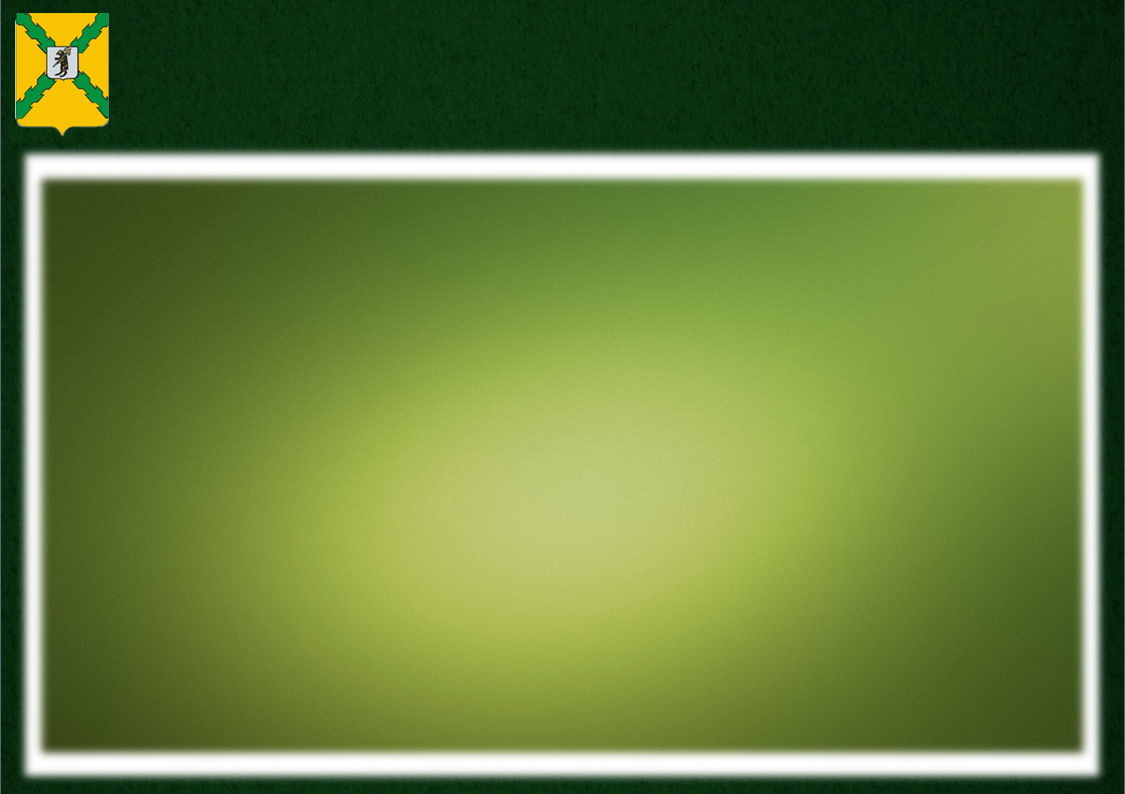 Расходы бюджета
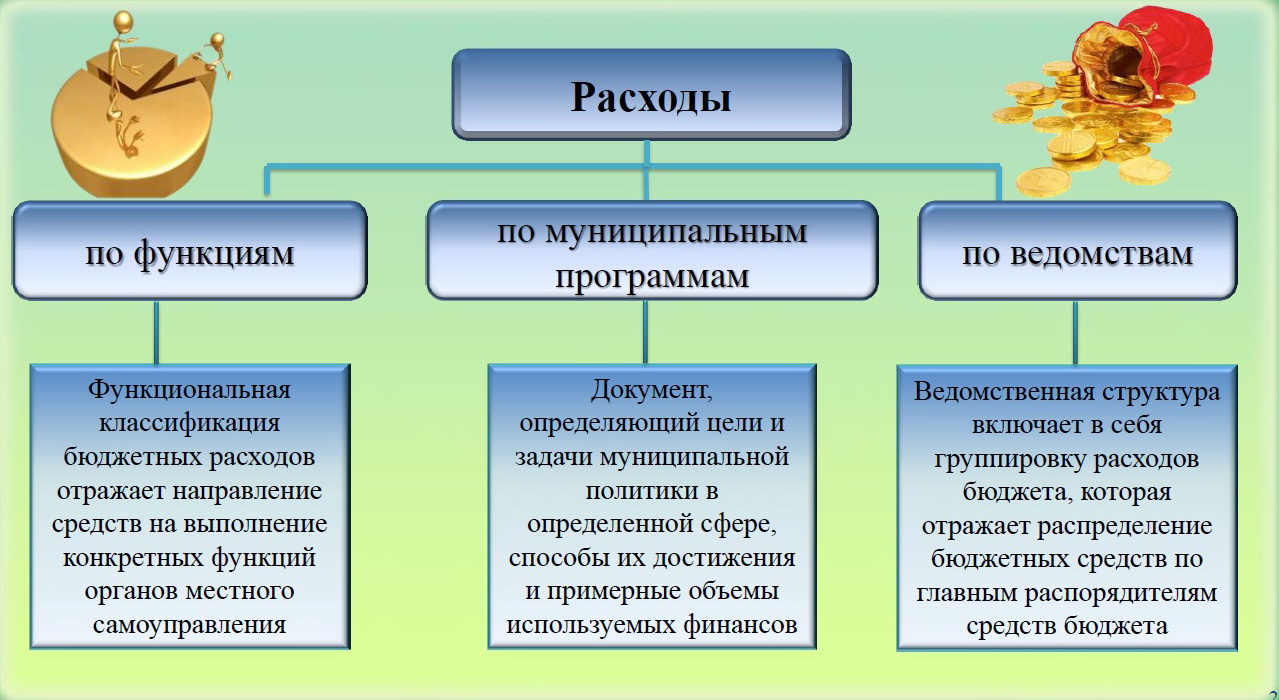 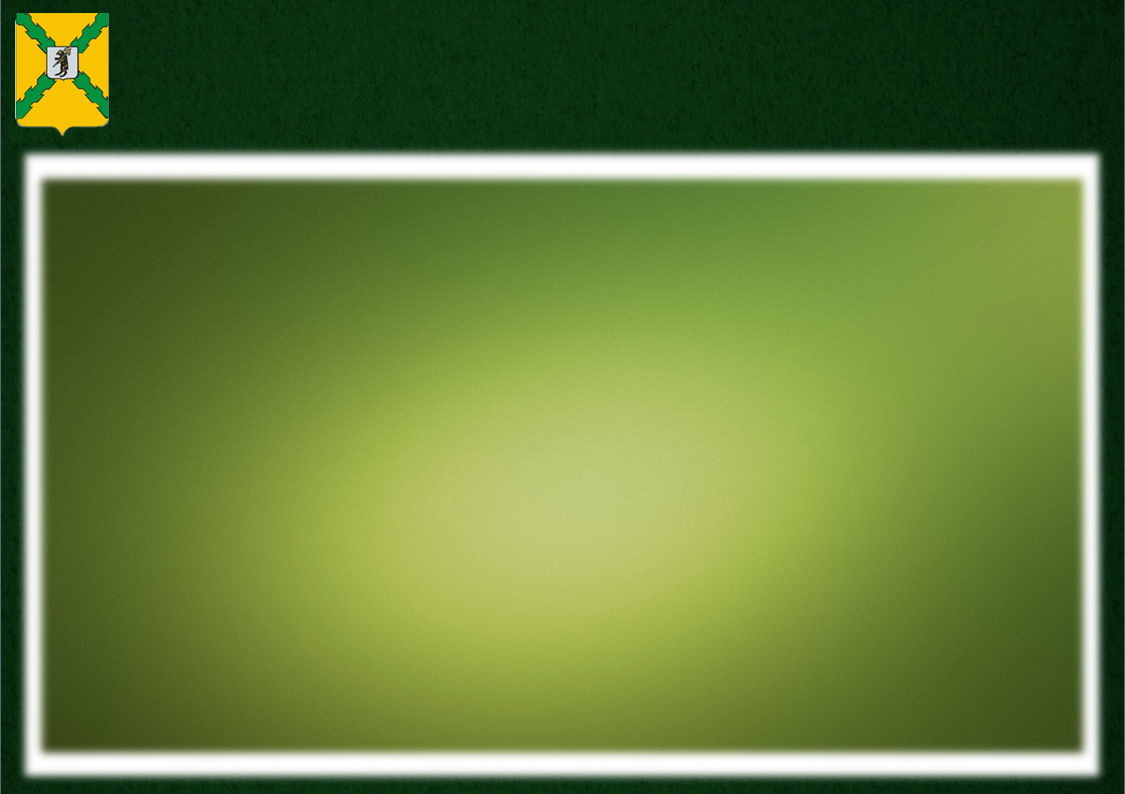 Структура расходов бюджета Пошехонского МР на 2022 год и плановый период 2023 и 2024 годов
тыс. руб.
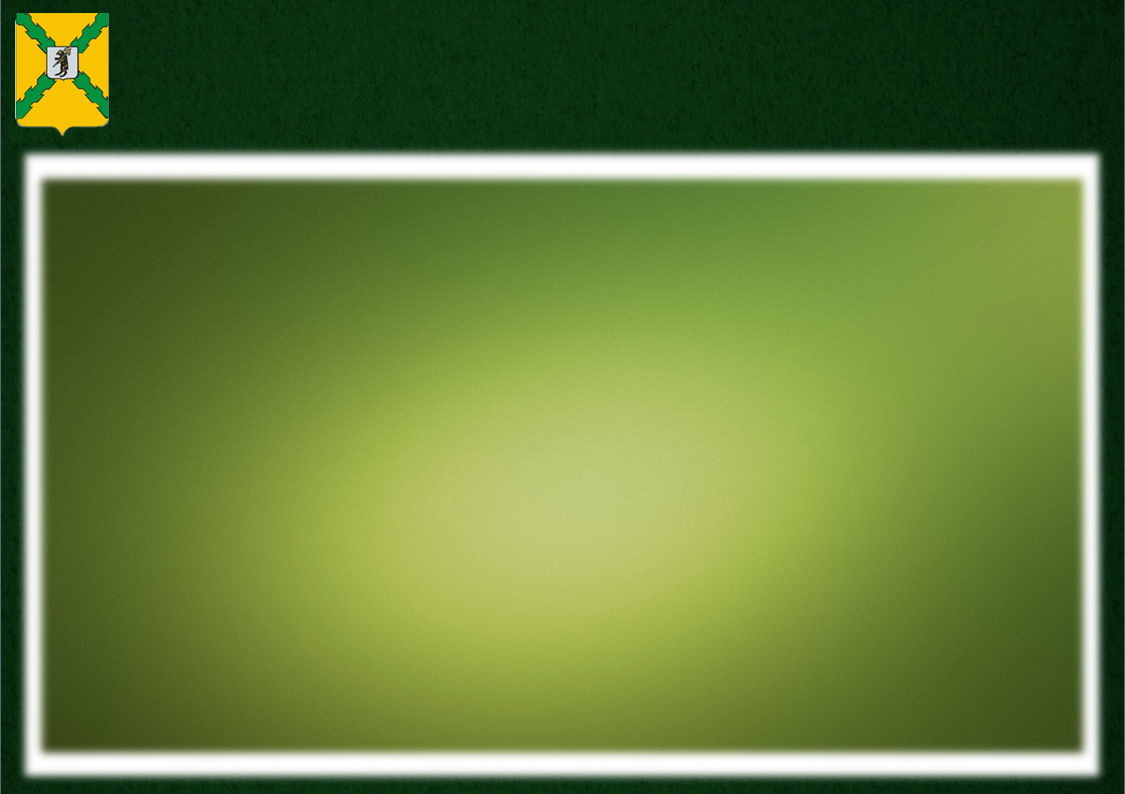 Муниципальные программы
Проект бюджета Пошехонского муниципального района на 2022-2024 годы сформирован на основе муниципальных программ и непрограммных направлений деятельности
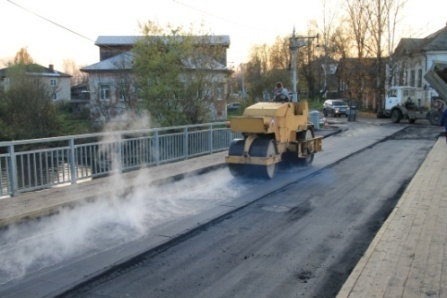 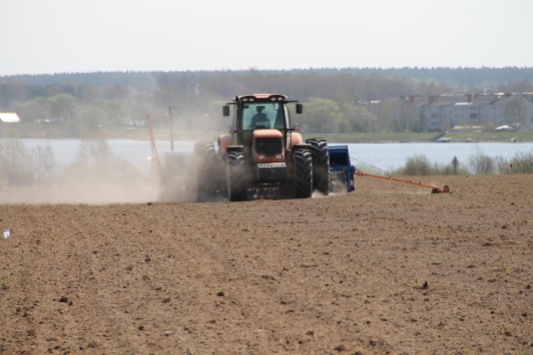 Муниципальная программа – это совокупность мер, направленных на достижение единой цели, задач и ожидаемого результата, определение и реализацию которых осуществляет  распорядитель бюджетных средств соответственно возложенных на него функций
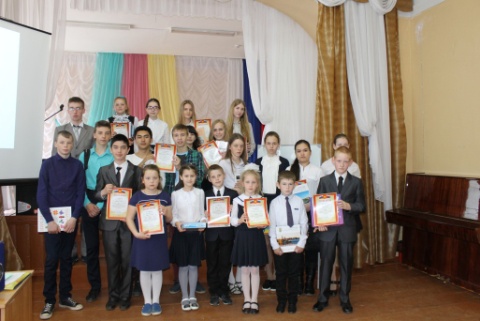 Каждая муниципальная программа увязывает бюджетные ассигнования с результатами их использования для достижения заявленных целей. Таким образом, программный бюджет призван повысить качество формирования и исполнения главного финансового документа.
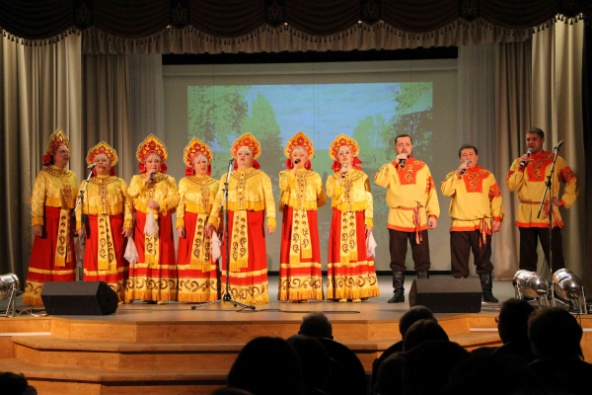 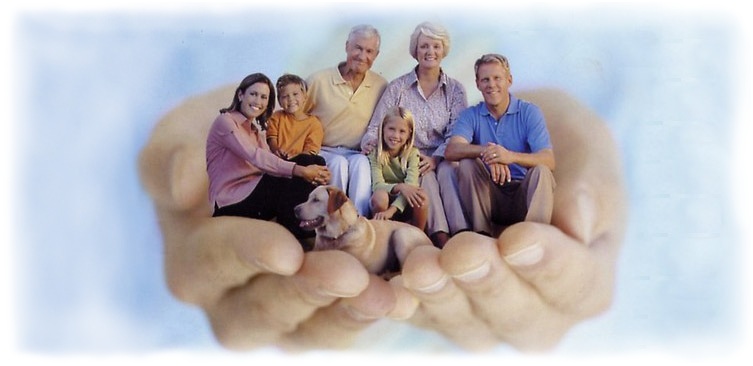 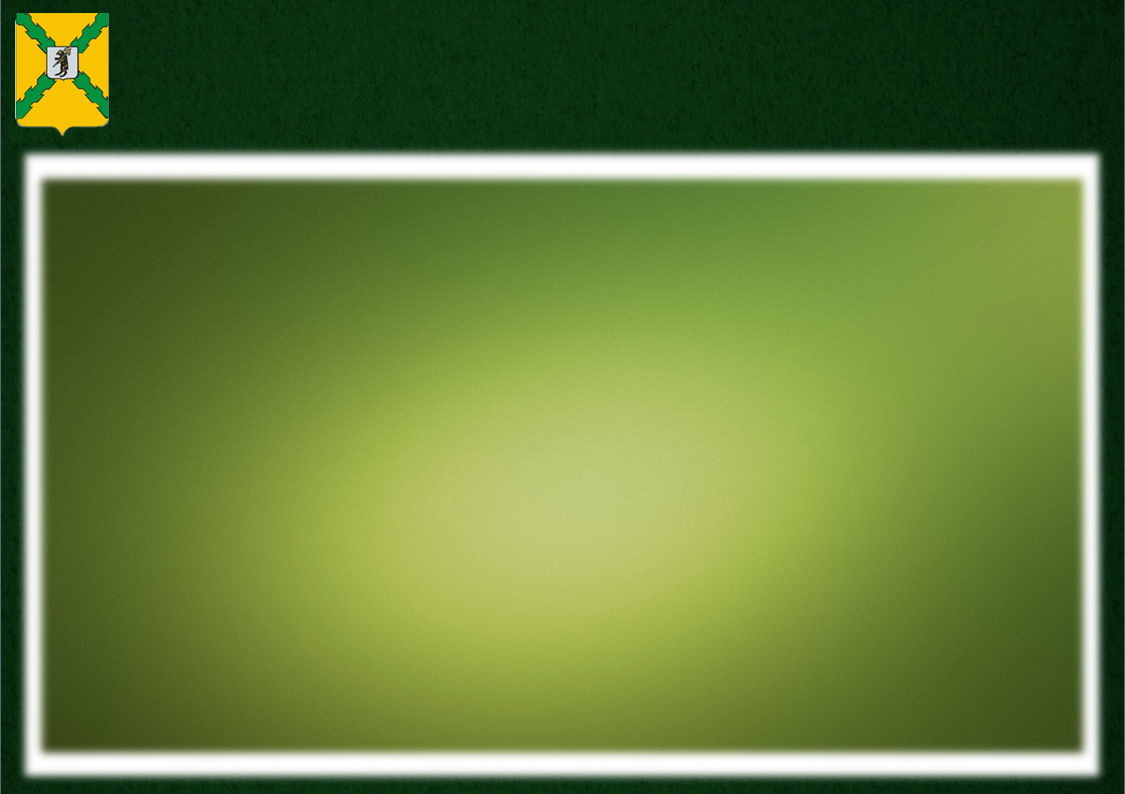 Муниципальные программы на 2022 год и плановый 2023 и 2024 годов
тыс. руб.
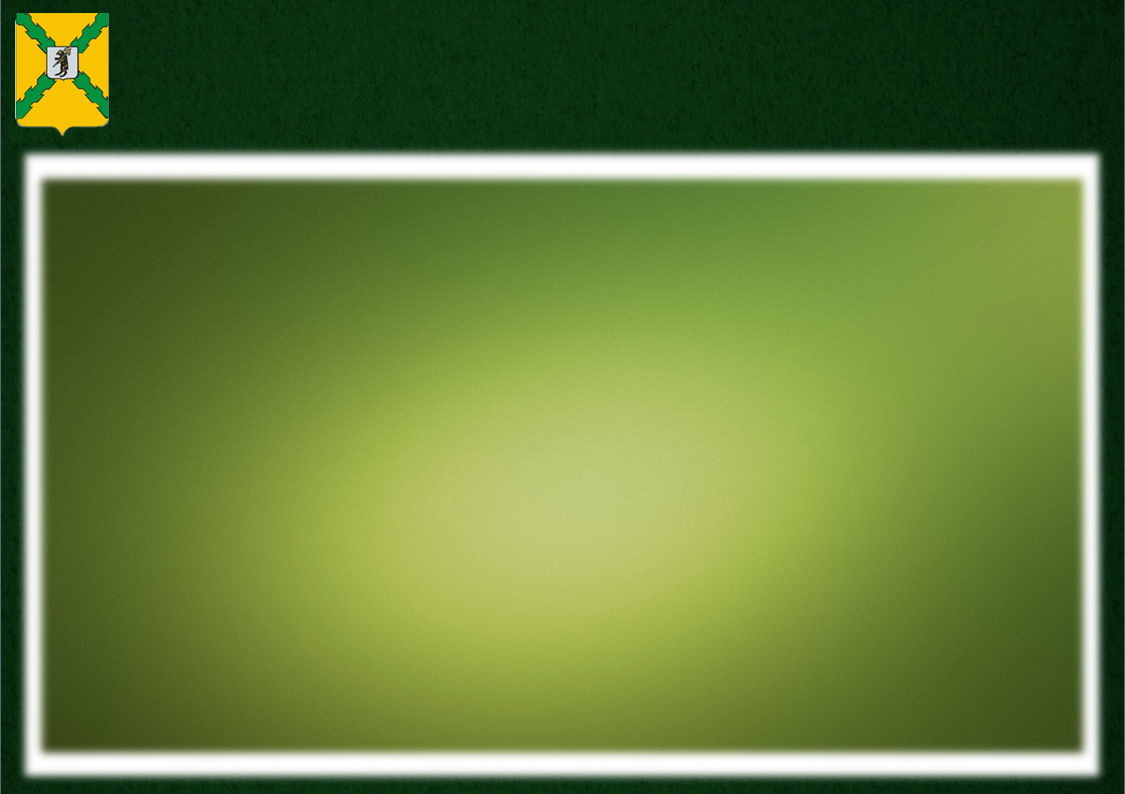 Муниципальные программы на 2022 год и плановый 2023 и 2024 годов
тыс. руб.
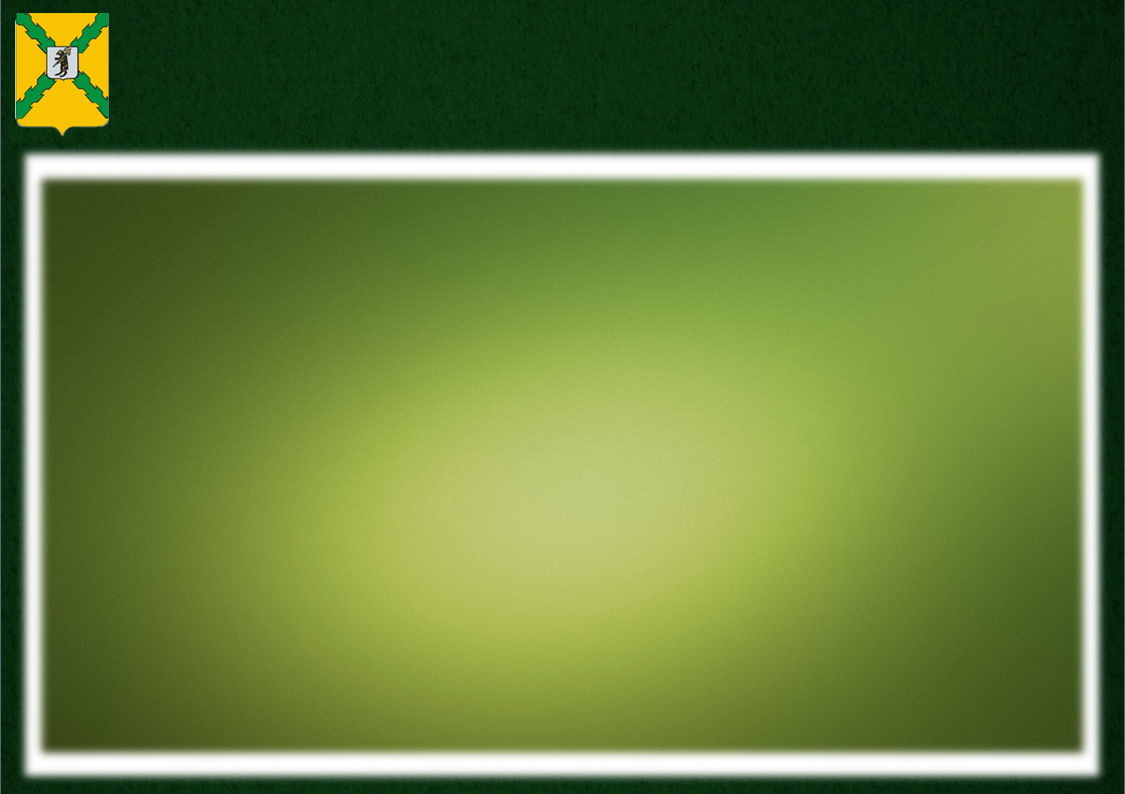 В разрезе муниципальных программ и непрограммным направлениям деятельности
тыс. руб.
2022 год
2023 год
2024 год
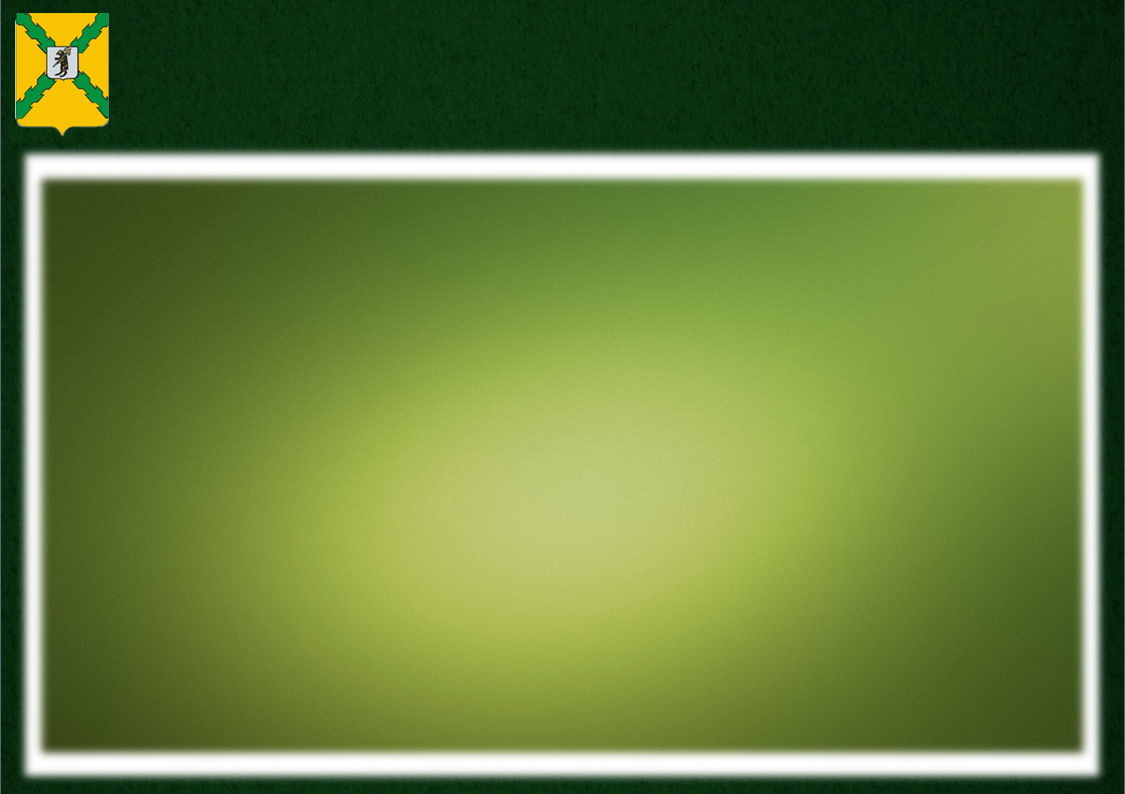 Дорожный фонд Пошехонского муниципального района
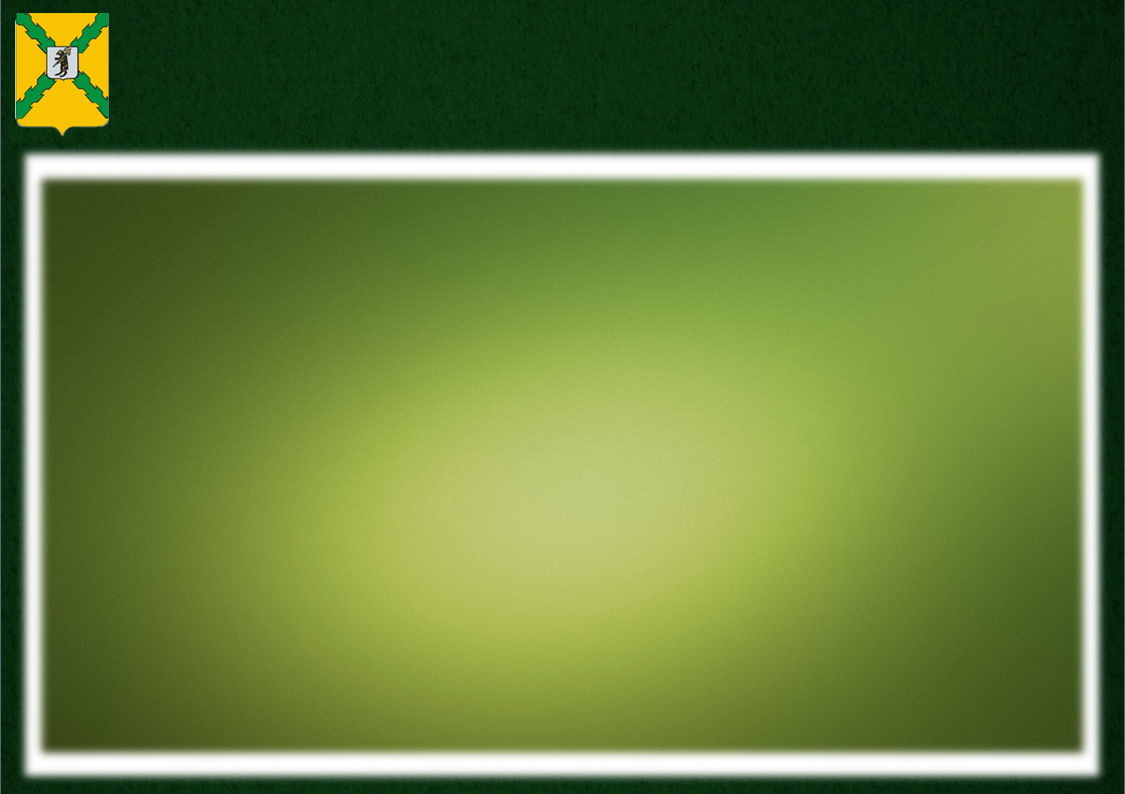 Реализация приоритетных национальных проектов в Пошехонском муниципальном районе
.
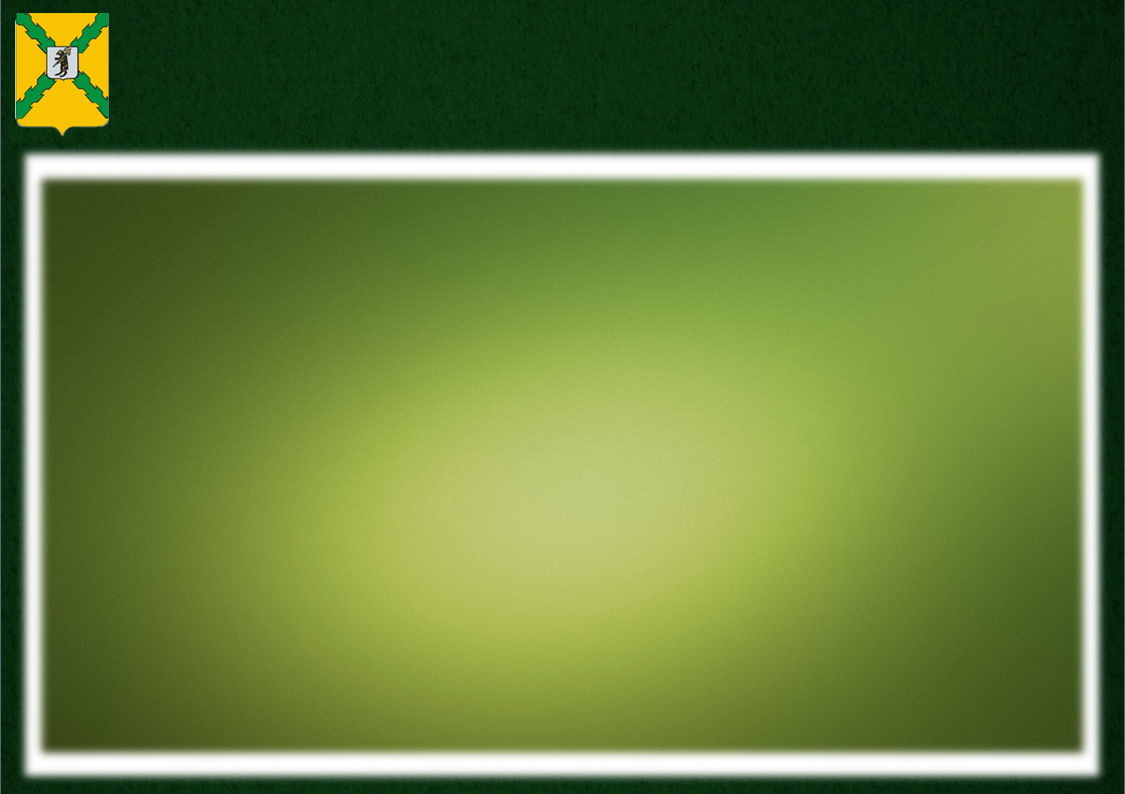 Контактная информация
Управление финансов администрации Пошехонского муниципального района
poshfin@rambler.ru тел. (48546)22098
152850, Ярославская обл. г. Пошехонье, ул. Даниловская, д 3
График работы:
ПН-ЧТ с 8:00 до 17:00 (обед с 12:00 до 13:00)
ПТ - с 8:00 до 16:00 (обед с 12:00 до 13:00)
СБ - ВС  - выходные дни
Руководитель: Заместитель Главы администрации Пошехонского муниципального района по финансам и экономике - начальник управления финансов Смирнова Елена Сергеевна
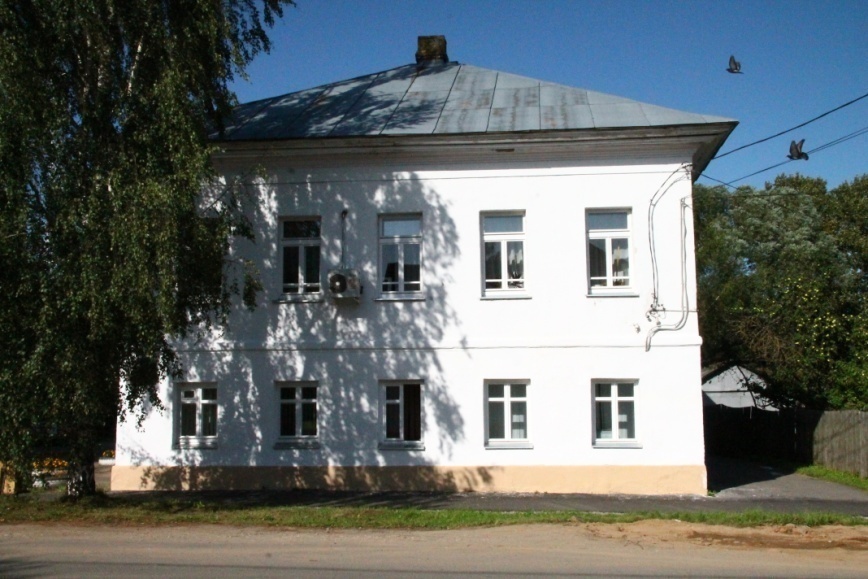